Мир вокруг нас
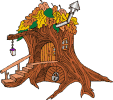 Почему в лесу нужно соблюдать тишину
Дом со всех сторон открыт. 
Он резною крышей крыт. 
Заходи в зеленый дом — 
Чудеса увидишь в нем.
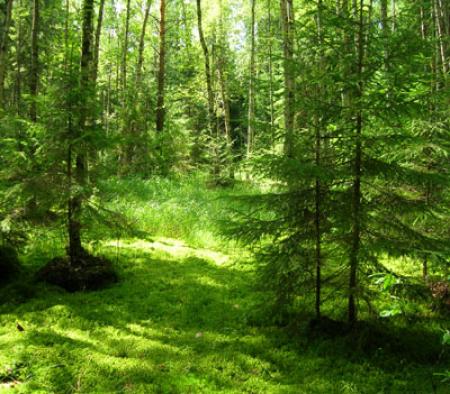 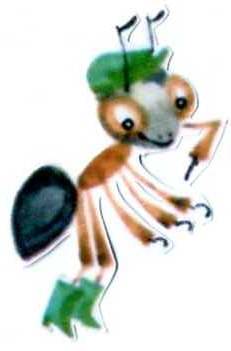 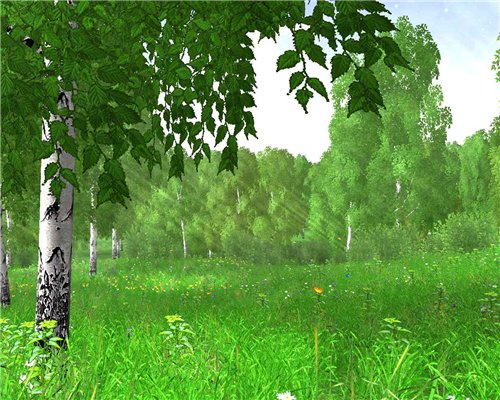 Прошептал листу листок Что-то по секрету.Тот сберечь секрет не смог —Разболтал соседу.Не прошло и полчаса —Шум в березах начался…
До нас с вами в весеннем лесу побывали поэты и писатели.                                     Что они там увидели и услышали?
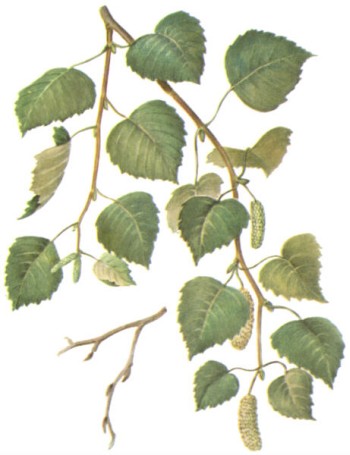 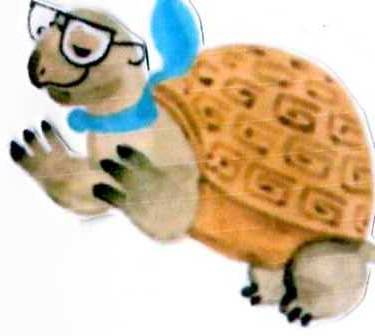 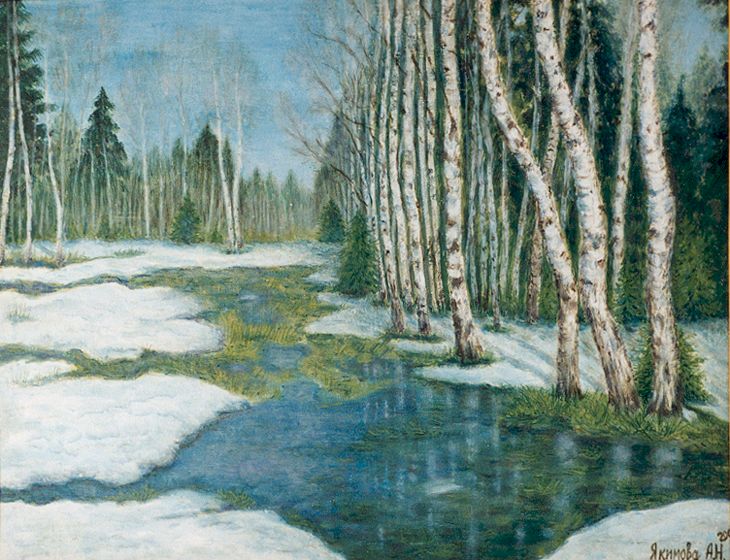 Еще подснежник не расцвел, Ручей бурлит в овраге.
Полно проталин возле сел, Снег тоньше стал бумаги. Ступай, зима, и не ворчи! 
Весь воздух полон звону, 
И гнезда мастерят грачи, 
И каркают вороны.
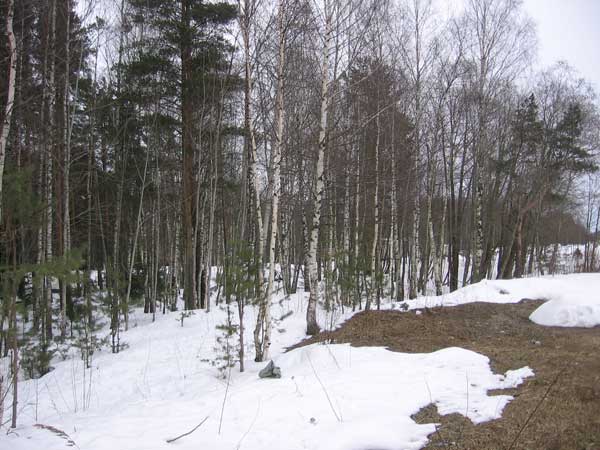 Начинается таяние снега. В лесу вокруг деревьев протаяли воронки. На буграх появляются первые проталины.
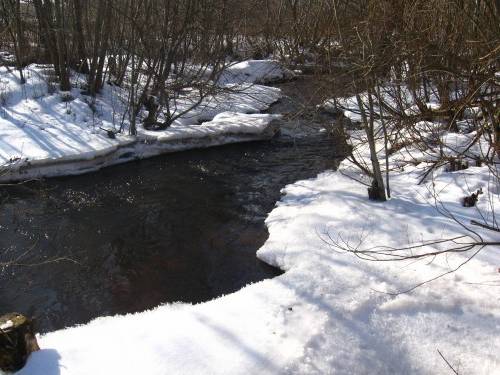 В полях журчат еще маленькие ручейки.
Бегу я, как по лесенке,По камешкам звеня.Издалека по песенкеУзнаете меня.
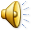 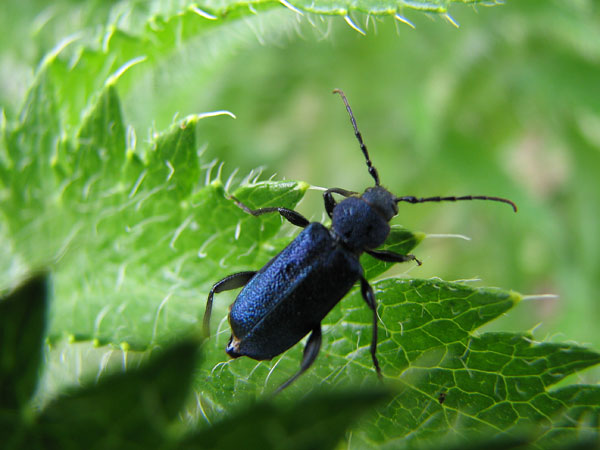 Не жужжу, когда сижу,Не жужжу, когда хожу.Если в воздухе кружусь,Тут уж вдоволь нажужжусь.
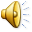 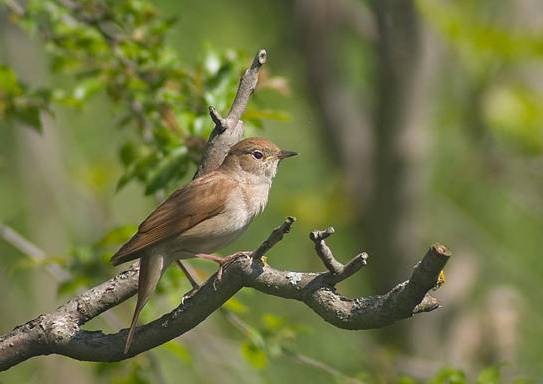 Прилетевший соловейС каждым часом веселей:Льются трели без конца…И чуть-чуть обидно,Что крылатого певцаВ зарослях не видно.
На лесной опушке уже слышатся птичьи песни.
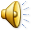 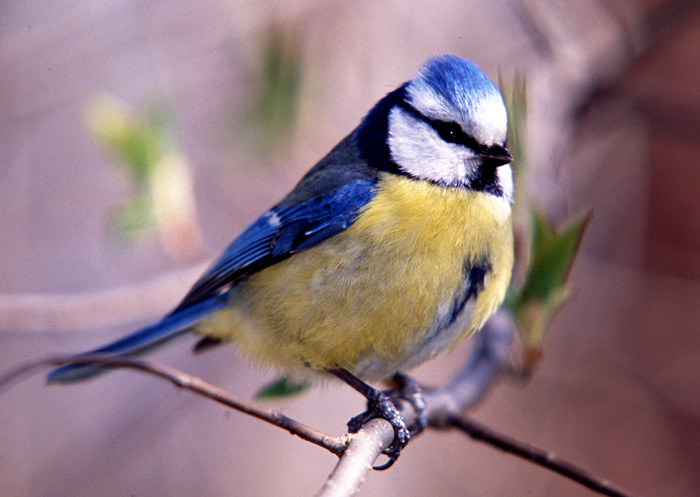 Перелетая с ветки на ветку, распевают синицы.
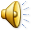 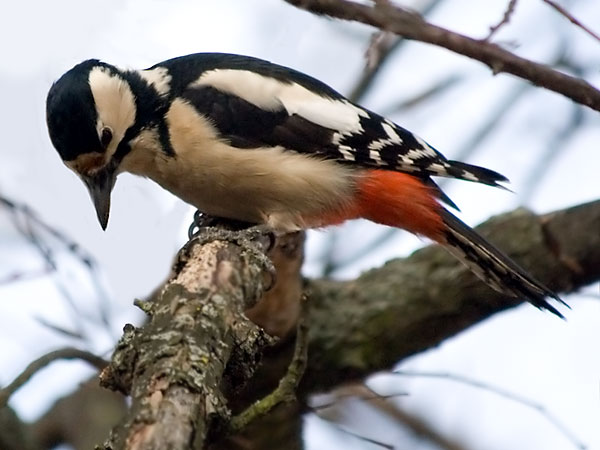 Звонко отстукивает о сухое дерево дятел.
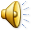 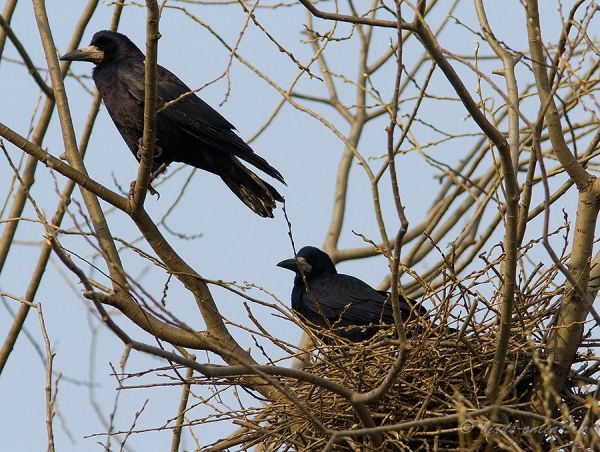 Как только солнце получше пригреет землю, почернеют дороги, обнажатся на полях проталины, зажурчат ручейки, к нам прилетят грачи.
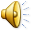 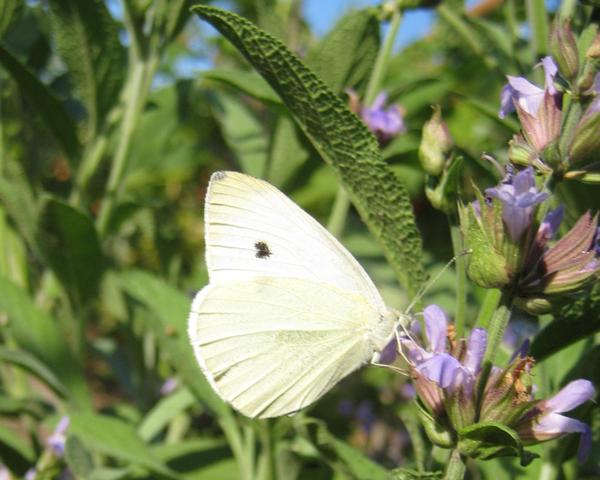 Появляются бабочки-капустницы.
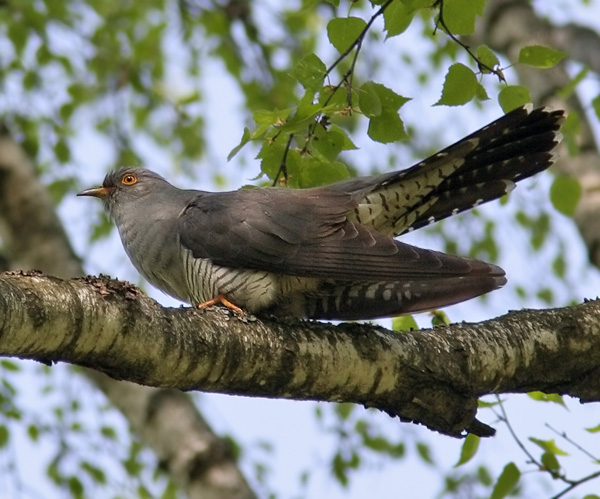 В лесу слышно кукование кукушки.
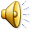 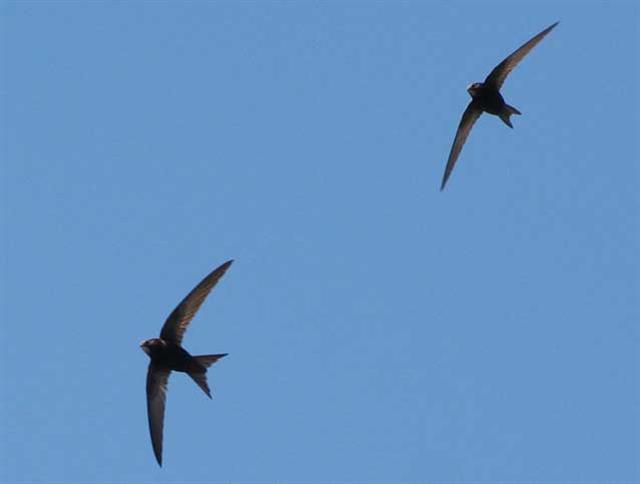 Прилетают ласточки и стрижи.
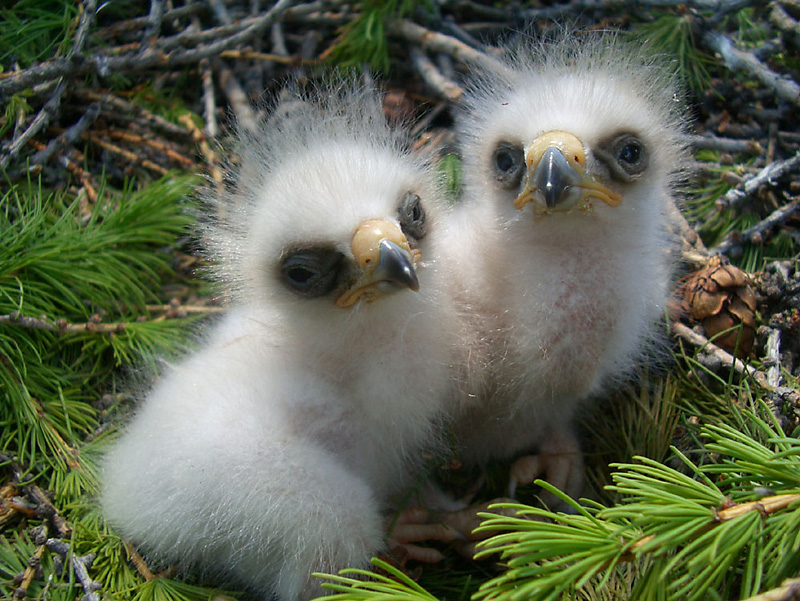 У грачей, ворон, галок, сорок, воробьев появились птенцы.
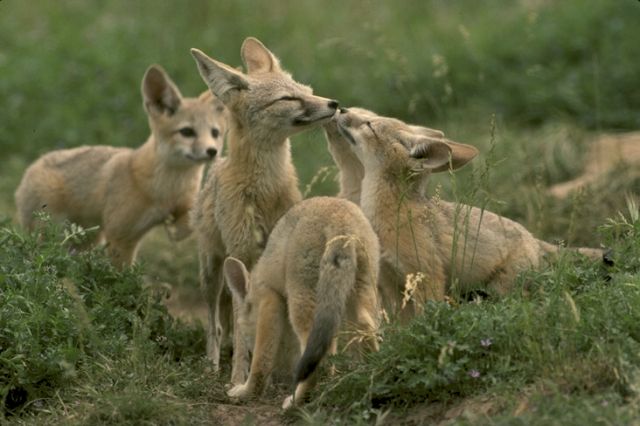 У белок, лисиц, волков и других зверей — детеныши.
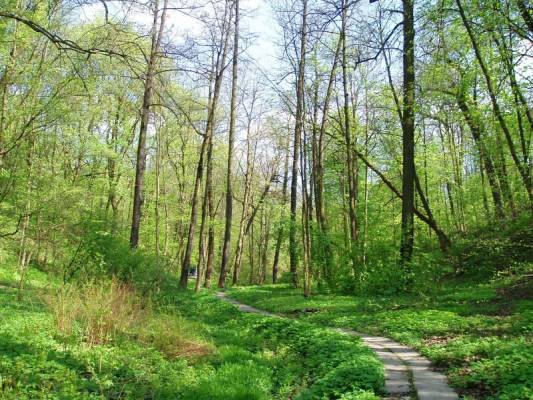 Лес звенит от певчих птиц. Все живет полной, радостной, шумной жизнью.
Если мы будем шуметь, не услышим прекрасные звуки леса! Если мы ведём себя в лесу тихо, лесные обитатели не пугаются нас. И мы можем многих из них увидеть. Если мы шумим в лесу, животные испугаются и попрячутся. И мы их не увидим!
	Голоса животных – это их разговоры. Шумными играми, криками, громкой музыкой мы, возможно, помешаем животным сообщить друг другу что-то важное. Шумом мы можем очень испугать животных. Напуганная птица побоится подлететь к гнезду, и птенцы останутся голодными. Возможно, многие животные совсем убегут или улетят из того уголка леса, который был их домом.
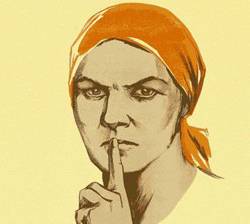 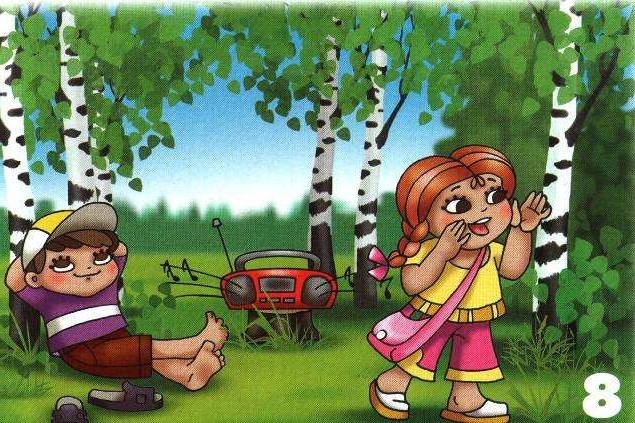 Поэтому мы с вами должны помнить и соблюдать главное правило поведения в лесу.                                    Какое это правило?
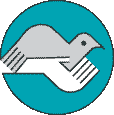 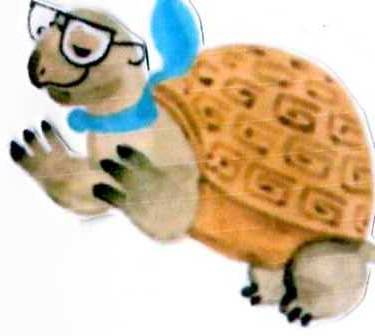 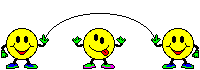